Bingo del equipo 1
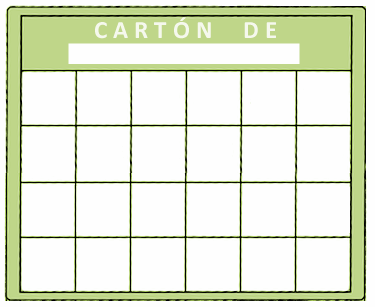 Agata
A su loro le gusta la Física
Busca en Internet dibujos
¡Le gusta el Brócoli!!!
Escribe muy bien en Portugués
No hay nada como un plato de Lentejas
1.
Transition headline
Quotations are commonly printed as a means of inspiration and to invoke philosophical thoughts from the reader.
ITALIA
Let’s start with the first set of slides
ESPAÑA
FRANCIA
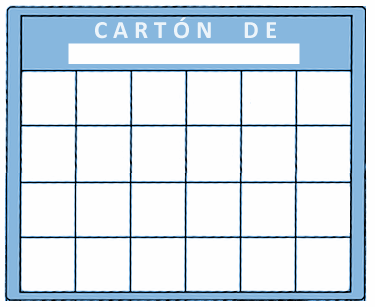 Anne
Su perro la mira cuando come pasta
Con las lentejas sabe hasta Latín
Escucha fados jugando al ajedrez
Corre después de comer croquetas
Arregla su monopatín el solito
Quotations are commonly printed as a means of inspiration and to invoke philosophical thoughts from the reader.
ITALIA
ESPAÑA
FRANCIA
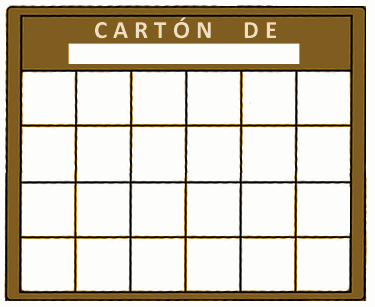 Francesco
Estudia la Física de los filetes rusos
Hace Educación física con su perro
Le gusta Platón
Escribe lo que le dice su gato
Juega al baloncesto
Quotations are commonly printed as a means of inspiration and to invoke philosophical thoughts from the reader.
ITALIA
BIG CONCEPT
ESPAÑA
Bring the attention of your audience over a key concept using icons or illustrations
FRANCIA
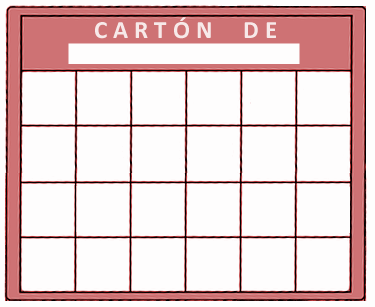 Eduardo
Todo por la pasta
Es buena organizando
Busca en internet croquetas
No tiene mascota
Juega al ajedrez con su gato
1.
Transition headline
Quotations are commonly printed as a means of inspiration and to invoke philosophical thoughts from the reader.
ITALIA
Let’s start with the first set of slides
ESPAÑA
FRANCIA
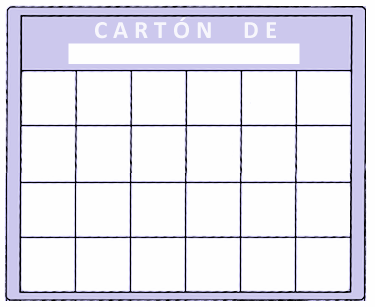 Isabel
Or use diagrams to explain complex ideas
Le hace una kata a su loro
Le gusta dibujar
Es una experta informática
Sigue a los Angeles Lakers
Arregla todo
1.
Transition headline
120
80
160
Quotations are commonly printed as a means of inspiration and to invoke philosophical thoughts from the reader.
ITALIA
Let’s start with the first set of slides
200
40
MPH
ESPAÑA
km/h
240
0
9
9
9
9
9
FRANCIA
Diagram featured by http://slidemodel.com
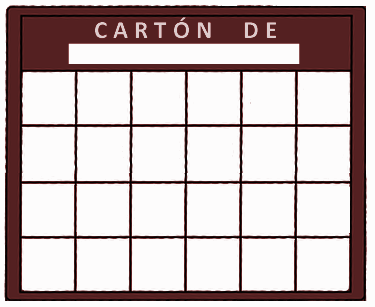 Claude
Or use diagrams to explain complex ideas
89,526,124$
Escribe mientras su gato ronronea
Reflexiona sobre su skate
Adora las matemáticas
Ha dibujado a su perro
Le gustan los filetes rusos
That’s a lot of money
1.
Transition headline
120
80
160
185,244 users
Quotations are commonly printed as a means of inspiration and to invoke philosophical thoughts from the reader.
ITALIA
Let’s start with the first set of slides
200
40
And a lot of users
MPH
ESPAÑA
km/h
240
100%
0
9
9
9
9
9
FRANCIA
Total success!
Diagram featured by http://slidemodel.com